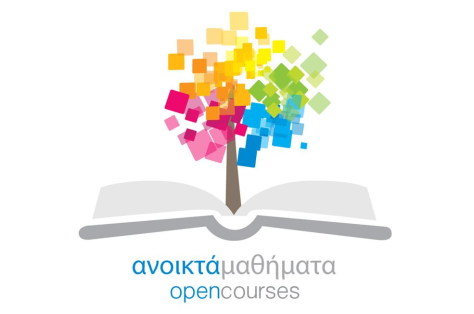 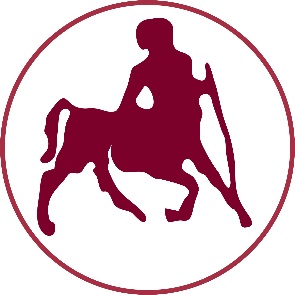 ΠΑΝΕΠΙΣΤΗΜΙΟ ΘΕΣΣΑΛΙΑΣ
Πετοσφαίριση Ι
Ενότητα 10η: Η Προπόνηση Ταχυτήτων για τους Παίκτες/τριες στο Βόλεϊ
Πατσιαούρας Αστέριος
Τμήμα Επιστήμης Φυσικής Αγωγής και Αθλητισμού
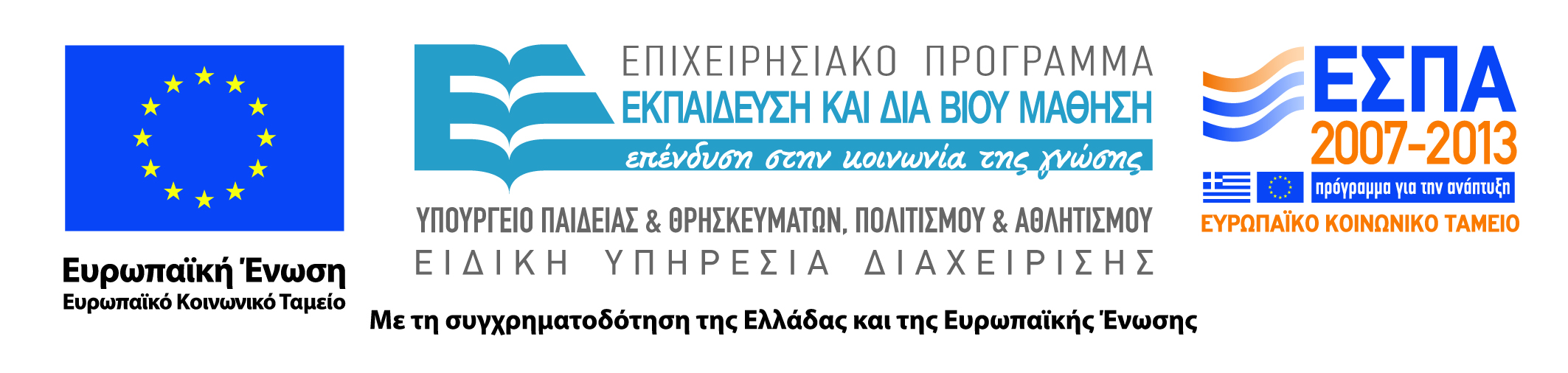 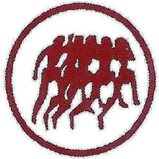 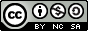 Άδειες Χρήσης
Το παρόν εκπαιδευτικό υλικό υπόκειται σε άδειες χρήσης Creative Commons. 
Για εκπαιδευτικό υλικό, όπως εικόνες, που υπόκειται σε άλλου τύπου άδειας χρήσης, η άδεια χρήσης αναφέρεται ρητώς.
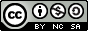 2
Χρηματοδότηση
Το παρόν εκπαιδευτικό υλικό έχει αναπτυχθεί στα πλαίσια του εκπαιδευτικού έργου του διδάσκοντα.
Το έργο «Ανοικτά Ακαδημαϊκά Μαθήματα Πανεπιστημίου Θεσσαλίας» έχει χρηματοδοτήσει μόνο τη αναδιαμόρφωση του εκπαιδευτικού υλικού. 
Το έργο υλοποιείται στο πλαίσιο του Επιχειρησιακού Προγράμματος «Εκπαίδευση και Δια Βίου Μάθηση» και συγχρηματοδοτείται από την Ευρωπαϊκή Ένωση (Ευρωπαϊκό Κοινωνικό Ταμείο) και από εθνικούς πόρους.
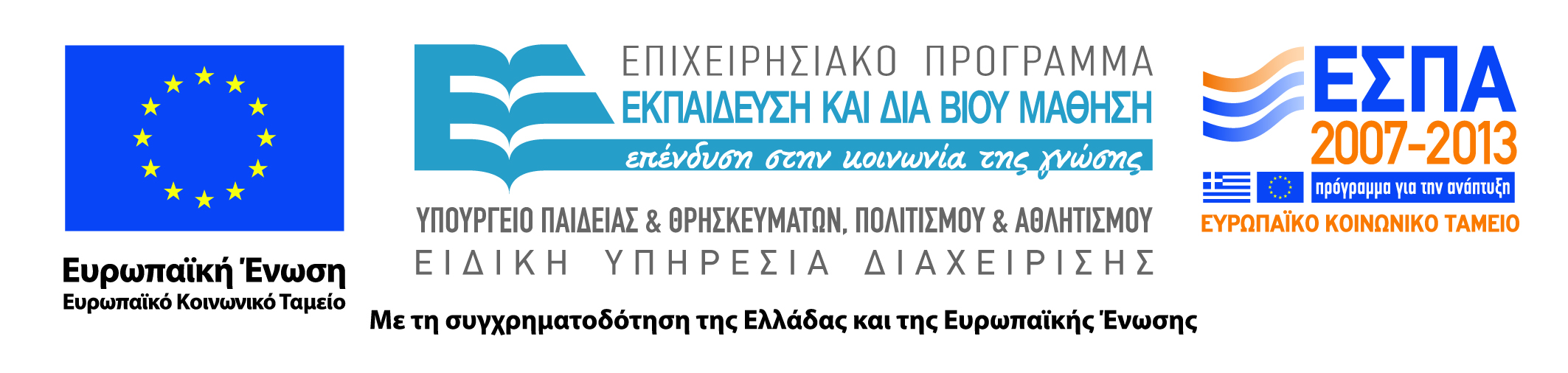 3
Σκοποί  ενότητας
Να αναλυθούν οι δεξιότητες που εμπλέκονται στην προπόνηση ταχυτήτων στο βόλεϊ και χρησιμοποιούνται από τους παίκτες μιας ομάδας.
4
Περιεχόμενα ενότητας
Τα βασικά στοιχεία που απαρτίζουν την προπόνηση ταχυτήτων στο βόλεϊ, η γενική ταχύτητα, η ειδική ταχύτητα κλπ.
5
ΠΡΟΠΟΝΗΣΗ ΤΑΧΥΤΗΤΑΣ ΣΤΗΝ ΠΕΤΟΣΦΑΙΡΙΣΗ
Μιλώντας για ταχύτητα γενικά εννοούμε την φυσική ιδιότητα που καθιστά ικανό έναν παίκτη να μετακινεί στον χώρο ολόκληρο το σώμα του ή μέρος αυτού στο συντομότερο δυνατόν χρονικό διάστημα.
Η ταχύτητα που είναι το αποτέλεσμα μυϊκής ισχύος και υψηλής συχνότητας επανάληψης των κινήσεων αποτελεί καθοριστική ιδιότητα για κάθε παίκτη πετοσφαίρισης που προσδοκά υψηλή απόδοση.
Στην πετοσφαίριση οι κινήσεις ταχύτητας που εκτελεί ένας παίκτης είναι ποικίλης μορφής και ατελής, ενώ στην ορολογία αναφέρεται ως ακυκλική ταχύτητα.
Επειδή στην πετοσφαίριση εξαιτίας της διάνυσης μικρών αποστάσεων ποτέ ένας παίκτης δεν αναπτύσσει την μέγιστη του ταχύτητα του χρησιμοποιείται και ο όρος επιτάχυνση, ο οποίος είναι πιο ακριβής για το περιεχόμενο των κινήσεων στο οποίο αναφέρεται.
6
ΤΑΧΥΤΗΤΑ ΣΤΗ ΠΕΤΟΣΦΑΙΡΙΣΗ
Όταν αναφερόμαστε στην ταχύτητα διαχωρίζουμε δυο επίπεδα:1. γενική ταχύτητα, η όποια είναι η γρήγορη εκτέλεση μιας απλής ή σύνθετης κίνησης,2. ειδική ταχύτητα, που είναι η ικανότητα γρήγορης ανταπόκρισης και αντίδρασης σε οποιαδήποτε κίνηση που προσδιορίζεται και επιβάλλεται από την φύση του αθλήματος τηςπετοσφαίρισης.
7
ΠΑΡΑΓΟΝΤΕΣ ΑΠΟ ΤΟΥΣ ΟΠΟΙΟΥΣ ΕΞΑΡΤΑΤΑΙ Η ΤΑΧΥΤΗΤΑ
Η ταχύτητα είναι μια ιδιότητα που μπορεί να αναπτυχτεί ευκολότερα σε άτομα που διαθέτουν τις ανάλογες γενετικές προδιαθέσεις και προδιαγραφές. 
Οι παράγοντες από τους οποίους εξαρτάται η ταχύτητα είναι:1. ο βιολογικός παράγοντας, που προσδιορίζεται από την ανατομική κατασκευή των αρθρώσεων, την ποιότητα και ποσότητα των μυϊκών ινών,2. ο συντονιστικός παράγοντας, που προσδιορίζεται από την συνεργασία συναγωνιστών και ανταγωνιστών μυών,3. ο δυναμικός παράγοντας, που προσδιορίζεται από την ικανότητα παραγωγής μυϊκής δύναμης,4. ο τεχνικός παράγοντας, που προσδιορίζεται από την ικανότητα της σωστής εκτέλεσης των κινήσεων των μελών του σώματος και στον συντονισμό τους,5. ο βουλητικός παράγοντας, που προσδιορίζεται από την συνειδητή σκέψη του παίκτη να ξεπεράσει τα διάφορα φυσικά φράγματα του εαυτού του και των κινητικών του ορίων με μεγάλη αυτοσυγκέντρωση.
8
ΕΙ∆Η ΤΑΧΥΤΗΤΑΣ
Η ταχύτητα στην πετοσφαίριση ως αποτέλεσμα της λειτουργίας του νευρομυϊκού συστήματος διακρίνεται σε:1. ταχύτητα αντίδρασης,2. ακυκλική ταχύτητα (μεμονωμένων κινήσεων),3. κυκλική ταχύτητα (ταχύτητα μετακίνησης),4. ταχύτητα εκκίνησης,5. ευκινησία.
9
ΤΑΧΥΤΗΤΑ ΑΝΤΙ∆ΡΑΣΗΣ
Η ταχύτητα αντίδρασης είναι ο χρόνος που μεσολαβεί από την αντίληψη του εξωτερικού ερεθίσματος μέχρι την απάντηση από το νευρικό σύστημα στους μυς.
 Η διεργασία που επιτελείται στο νευρικό σύστημα πραγματοποιείται στα εξής 4 στάδια:1. αρχική πληροφόρηση του ερεθίσματος μέσω των αντίστοιχων οργάνων του παίκτη/τριας (αφή, ακοή, κλπ.),2. επεξεργασία του ερεθίσματος από τον εγκέφαλο (μνήμη, κωδικοποίηση), 3. κινητική εντολή μέσω των νευρικών οδών,4. πέρασμα της εντολής στους μυς και εκτέλεση της εντολής.
10
ΤΑΧΥΤΗΤΑ ΑΝΤΙ∆ΡΑΣΗΣ
Η ταχύτητα αντίδρασης εξαρτάται από την λειτουργικότητα του νευρικού συστήματος του παίκτη/τριας και από την ταχύτητα επεξεργασίας των εξωτερικών ερεθισμάτων. 
Η ταχύτητα αντίδρασης είναι απολύτως απαραίτητη στην πετοσφαίριση που είναι κατεξοχήν άθλημα αντίδρασης και διαχωρίζεται σε:1. απλή αντίδραση,2. σύνθετη αντίδραση.
11
ΤΑΧΥΤΗΤΑ ΑΝΤΙ∆ΡΑΣΗΣ
Απλή αντίδραση: είναι η απάντηση σε ένα γνωστό και αναμενόμενο ερέθισμα. Στην πετοσφαίριση συμβαίνει σπάνια στον αγώνα εκτός από την υποδοχή του σερβίς μερικές φορές, ενώ στην προπόνηση χρησιμοποιείται συχνά όταν π.χ. οι παίκτες καρφώνουν σε ένα ορισμένο σημείο του γηπέδου, ενώ κάποιος παίκτης/τρια αμύνεται στο ίδιο σημείο γνωρίζοντας εκ των προτέρων που θα πάει η μπάλα.
Σύνθετη αντίδραση: είναι η απάντηση σε ένα σχετικά άγνωστο ερέθισμα. Αυτό συμβαίνει πολύ συχνά στην πετοσφαίριση όπου ένας αμυντικός πρέπει να δει και να προβλέψει την επιλογή του αντίπαλου επιθετικού όταν καρφώνει επιλέγοντας ταυτόχρονα τον τρόπο αντίδρασης (τεχνική επιλογή) που θα εφαρμόσει κατά την απόκρουση της μπάλας.
12
ΚΥΚΛΙΚΗ-ΑΚΥΚΛΙΚΗ ΤΑΧΥΤΗΤΑ
Η κυκλική ταχύτητα είναι η μορφή εκείνη της κινητικής ταχύτητας η οποία στηρίζεται στην μυϊκή αντίδραση και στην μηχανική μετατροπή της μυϊκής συστολής.
Στην ακυκλική ταχύτητα εντάσσονται όλες οι κινήσεις που δεν μετακινούν όλο το σώμα ενός παίκτη/τριας στον χώρο και που δεν επαναλαμβάνονται.
Τέτοιες κινήσεις βλέπουμε στην πετοσφαίριση κατά την απόκρουση από τον αμυντικό ενός καρφιού με ένα χέρι ή με προβολή του ποδιού προς τα εμπρός ή κατά το χτύπημα της μπάλας από το χέρι του παίκτη/τριας στο κυματιστό σερβίς.
13
ΚΥΚΛΙΚΗ ΤΑΧΥΤΗΤΑ
Όπως είπαμε και πριν κυκλική ταχύτητα είναι η μορφή εκείνη της κινητικής ενέργειας όπου έχουμε οριζόντια μετατόπιση του παίκτη/τριας στο χώρο.
Οι μετακινήσεις που πραγματοποιεί ένας παίκτης μας μπορούν να είναι προς τα εμπρός, πλάγια ή πίσω, ενώ καλύπτει αποστάσεις από 2-10 μέτρα.
Συνήθως η κυκλική ταχύτητα και η μετακίνηση του παίκτη/τριας στην πετοσφαίριση συνδυάζεται με κάποιο τεχνικό αντικείμενο όπως: 
1. άλμα για καρφί ή μπλοκ,
2. υποδοχή της μπάλας, πάσα ή άμυνα σε κάποιο καρφί του αντιπάλου.
14
ΚΥΚΛΙΚΗ ΤΑΧΥΤΗΤΑ
Άλμα για καρφί ή μπλοκ: η ταχύτητα που αναπτύσσεται χρησιμοποιείται και αξιοποιείται για την καλύτερη τεχνική εκτέλεση της δεξιότητας π.χ. στο άλμα.
Υποδοχή, άμυνα, πάσα: αντίθετα από την προηγούμενη κατηγορία έχουμε ανάσχεση της ταχύτητας και επιβράδυνση πριν την εκτέλεση της τεχνικής δεξιότητας για τον καλύτερο έλεγχο της μπάλας. 
Έτσι σε αυτές τις δεξιότητες παρατηρούμε και τις δυο μορφές ταχύτητας, μια φάση επιτάχυνσης για γρήγορη προσέγγιση στην μπάλα και ακολούθως την φάση επιβράδυνσης για τον καλύτερο έλεγχο της μπάλας.
15
ΤΑΧΥΤΗΤΑ ΕΚΚΙΝΗΣΗΣ
Η ταχύτητα εκκίνησης είναι καθοριστική στην πετοσφαίριση διότι αποτελεί προϋπόθεση της ταχύτητας αντίδρασης και προηγείται αυτής.
Ιδιαίτερα στην άμυνα είναι σημαντική για την γρήγορη μετακίνηση του παίκτη/τριας κυρίως στην απόκρουση του καρφιού. 
Στην προπόνηση πρέπει να δίνεται έμφαση στην ταχύτητα εκκίνησης και στις μετακινήσεις σε μικρές αποστάσεις.
16
ΕΥΚΙΝΗΣΙΑ
Λόγω της φύσης του αθλήματος με τις πολλές και διαδοχικές απρόβλεπτες καταστάσεις απαιτείται η ικανότητα της ευκινησίας από τους παίκτες μας.
Η ευκινησία είναι ο συνδυασμός των προαναφερόμενων  φυσικών ιδιοτήτων ενός παίκτη/τριας και αναφέρεται στην δυνατότητα της γρήγορης κίνησης του και στους τρεις άξονες του σώματος.
Την ευκινησία την βλέπουμε πολύ συχνά στους επιθετικούς παίκτες όπου μετά από ένα μπλοκ πρέπει να στραφούν να δουν που έχει πάει η μπάλα και αν  ‘‘βγήκε’’ από την άμυνα, να επιστρέψουν στις αρχικές τους θέσεις ώστε να προετοιμαστούν για αντεπίθεση.
17
ΜΕΘΟ∆ΟΙ ΑΝΑΠΤΥΞΗΣ ΤΗΣ ΤΑΧΥΤΗΤΑΣ
Η προπόνηση για την ανάπτυξη της ταχύτητας πρέπει να γίνεται με εντάσεις 90-100%.
Προϋπόθεση για την ανάπτυξη της ταχύτητας είναι η ευλυγισία.
Η προπόνηση ταχύτητας πρέπει να συμβαδίζει και να ενσωματώνει τεχνικά στοιχεία, όπως καρφί, μπλοκ, άμυνα εδάφους κλπ.
18
ΜΕΘΟ∆ΟΣ ΕΠΑΝΑΛΗΨΕΩΝ ΣΤΗΝ ΠΡΟΠΟΝΗΣΗ ΤΑΧΥΤΗΤΩΝ
Η μέθοδος των επαναλήψεων είναι η καταλληλότερη για την ανάπτυξη και την βελτίωση της ταχύτητας ενός παίκτη/τριας και χρησιμοποιούνται ασκήσεις μέγιστης έντασης.
 Η διάρκεια των επιβαρύνσεων 15΄΄-20΄΄, μεταξύ των ασκήσεων μεσολαβεί πλήρες διάλειμμα, ή μπορεί να υπάρχει μια σχέση 3:1.
 Η συχνότητα των επαναλήψεων είναι από 6-10 φορές -επαναλήψεις, και ο αριθμός των σετ: 5-7.
Η ταχύτητα αντίδρασης είναι συνδεδεμένη με την άμυνα κυρίως, εμφανίζεται όμως και στο μπλοκ ή στην αλλαγή κατεύθυνσης του πασαδόρου ή του κεντρικού μπλοκέρ.
Για την βελτίωση της ταχύτητας αντίδρασης με την επαναληπτική μέθοδο χρησιμοποιούνται οπτικά και ακουστικά ερεθίσματα. Τα ακουστικά ερεθίσματα στην προπόνηση πρέπει να προηγούνται των οπτικών ερεθισμάτων. Τα οπτικά ερεθίσματα πρέπει να συνδέονται άμεσα με την μπάλα και ο παίκτης/τρια πρέπει να εντείνει τη προσοχή του, να αυτοσυγκεντρώνεται και να παίρνει την κατάλληλη θέση ετοιμότητας.
19
ΜΕΘΟ∆ΟΣ ΣΥΝΑΓΩΝΙΣΜΟΥ
Η μέθοδος του συναγωνισμού χρησιμοποιεί αγώνες ταχύτητας, σκυταλοδρομίες, παιχνίδια προετοιμασίας κλπ.
Χρησιμοποιούνται επίσης δυναμικά παιχνίδια όπως κυνηγητό, το μαντήλι κλπ. αθλητικά παιχνίδια όπως ποδόσφαιρο, μπάσκετ, ράγκμπι κλπ. και αγώνες δρόμου με συναγωνισμό δυο ομάδων όπως τρέξιμο με ή χωρίς μπάλα στις γραμμές του γηπέδου βόλεϊ κλπ.
Για την βελτίωση της ταχύτητας των άνω άκρων χρησιμοποιούνται ελαφρύτερες μπάλες όπως αυτές του τένις, ή μπάλες του χάντμπολ για την καλύτερη τεχνική εκτέλεση των κινήσεων.
20
ΕΥΛΥΓΙΣΙΑ
Ευλυγισία είναι η ικανότητα εκτέλεσης κινήσεων με μεγάλη άνεση έχοντας ως βάση την μυϊκή ελαστικότητα, την ανθεκτικότητα των συνδέσμων και την ανατομική κατασκευή των αρθρώσεων του σώματος.
Στην προπόνηση ευλυγισίας διαχωρίζουμε δυο είδη :1. παθητική ευλυγισία που προπονείται με την βοήθεια κάποιου  συμπαίκτη/τριας ή οργάνων κλπ.2. ενεργητική ευλυγισία που προπονείται με τις ίδιες δυνάμεις του παίκτη/τριας.
Η προπόνηση ευλυγισίας τοποθετείται στην αρχή της προπόνησης ενώ πρέπει να προηγείται καλή προθέρμανση.
Στην ηλικία 10-14 ετών οι ασκήσεις ευλυγισίας πρέπει να πραγματοποιούνται 2-3 φορές την εβδομάδα 10΄-15΄.
Η  ευλυγισία πρέπει να προηγείται των ασκήσεων ταχύτητας. Στην πετοσφαίριση είναι απαραίτητη η ευλυγισία στις παρακάτω αρθρώσεις:1. της ποδοκνημικής,2. της σπονδυλικής στήλης,3. του αγκώνα,4. του καρπού, και5. των δαχτύλων.
21
ΑΓΩΝΙΣΤΙΚΗ ΜΕΘΟ∆ΟΣ
Η αγωνιστική μέθοδος χρησιμοποιεί ασκήσεις με την συμμετοχή μικρού αριθμού παικτών/τριών σε ανάλογα προσαρμοσμένα γήπεδα.
Δεν πρέπει να ξεχνάμε ότι η ταχύτητα βελτιώνεται στις μικρές ηλικίες.
Πριν τις ασκήσεις ταχύτητας είναι απαραίτητη η καλή προθέρμανση και διατατικές ασκήσεις.
Μέσα σε έναν μικρόκυκλο οι ασκήσεις ταχύτητας μπαίνουν μετά την ημέρα ανάπαυσης ή μετά από ελαφρά  προπόνηση. 
Η συχνότητα των ασκήσεων μπορεί να φτάσει τις 4-5 φορές την εβδομάδα σε ομάδες υψηλού επιπέδου.
22
ΒΙΒΛΙΟΓΡΑΦΙΑ
ΜΠΕΡΓΕΛΕΣ, Ν., ΑΓΓΕΛΟΝΙΔΗΣ, Ι., ΚΑΤΣΙΚΑΔΕΛΗ, Α. (1996). ΠΕΤΟΣΦΑΙΡΙΣΗ: ΕΝΙΑΙΟΣ ΠΡΟΠΟΝΗΤΙΚΟΣ ΚΑΙ ΑΓΩΝΙΣΤΙΚΟΣ ΣΧΕΔΙΑΣΜΟΣ ΤΩΝ ΑΘΛΗΤΩΝ ΠΕΤΟΣΦΑΙΡΙΣΗΣ ΤΗΣ ΑΝΑΠΤΥΞΙΑΚΗΣ ΦΑΣΗΣ 12-16 ΕΤΩΝ. ΑΘΗΝΑ.
ΜΠΕΡΓΕΛΕΣ, Ν. (1993). ΠΡΟΠΟΝΗΤΙΚΗ ΠΕΤΟΣΦΑΙΡΙΣΗΣ. ΑΘΗΝΑ, ΑΥΤΟΕΚΔΟΣΗ.
23
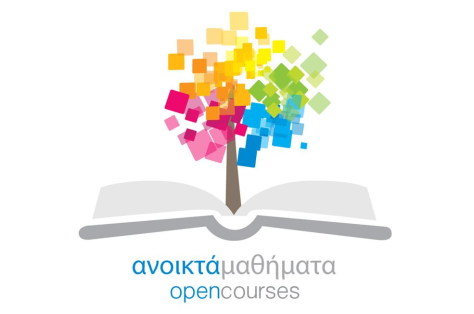 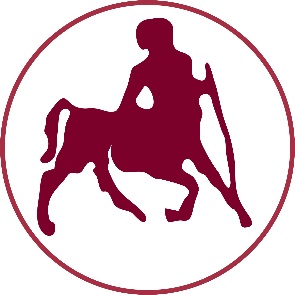 ΠΑΝΕΠΙΣΤΗΜΙΟ ΘΕΣΣΑΛΙΑΣ
Τέλος Ενότητας
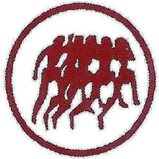 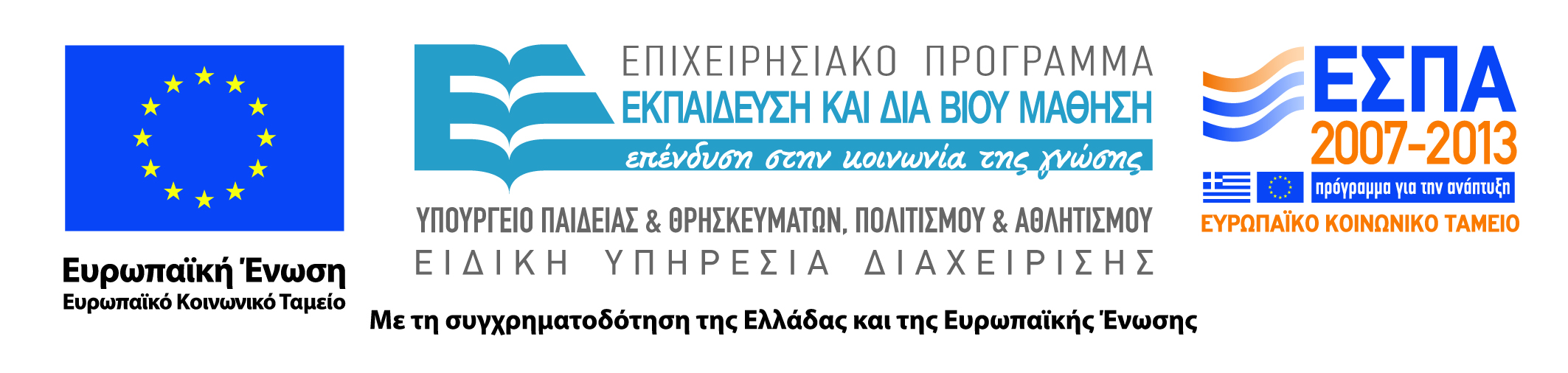 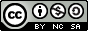